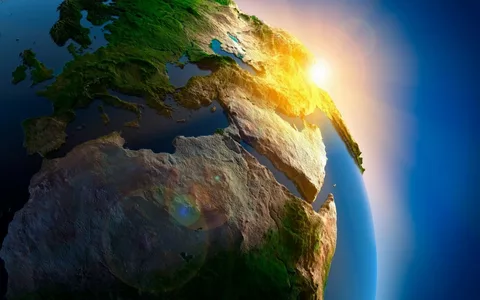 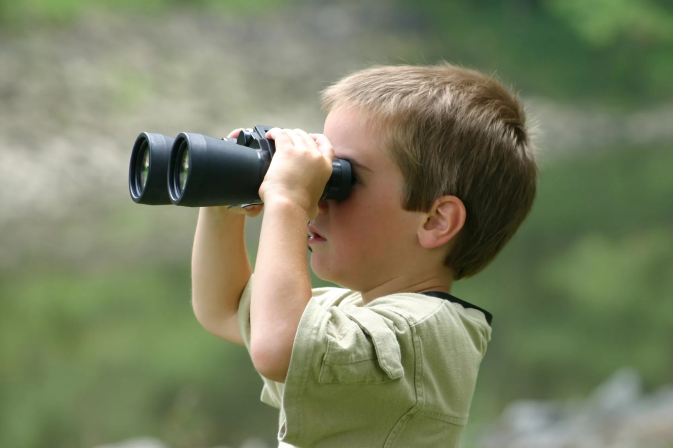 Методы изучения природы
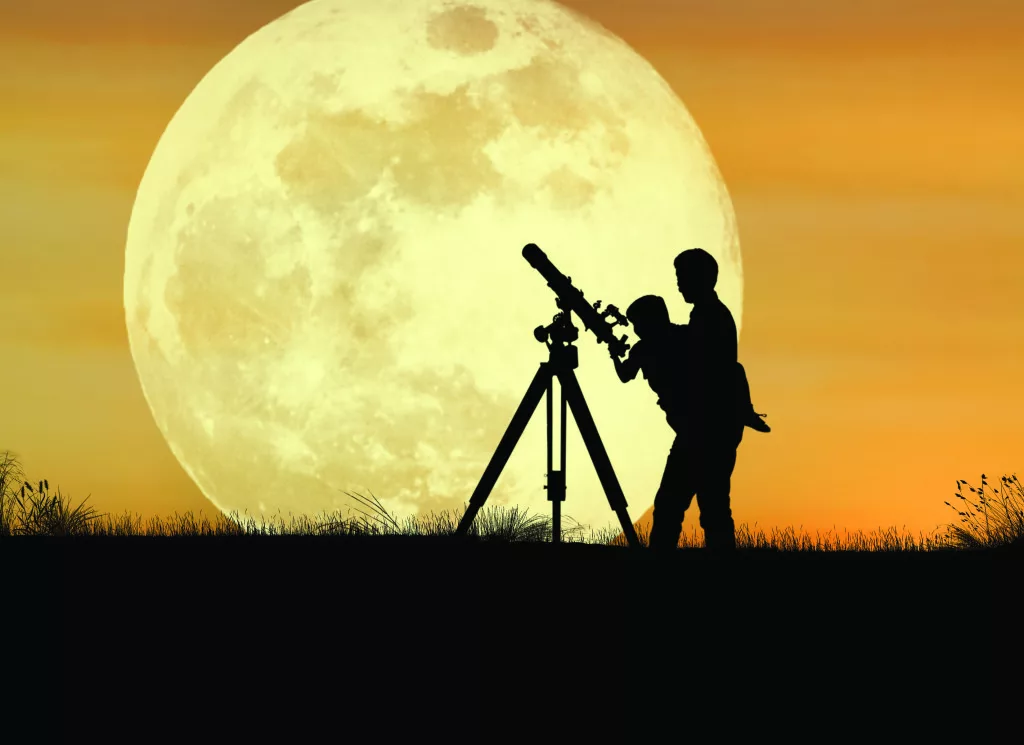 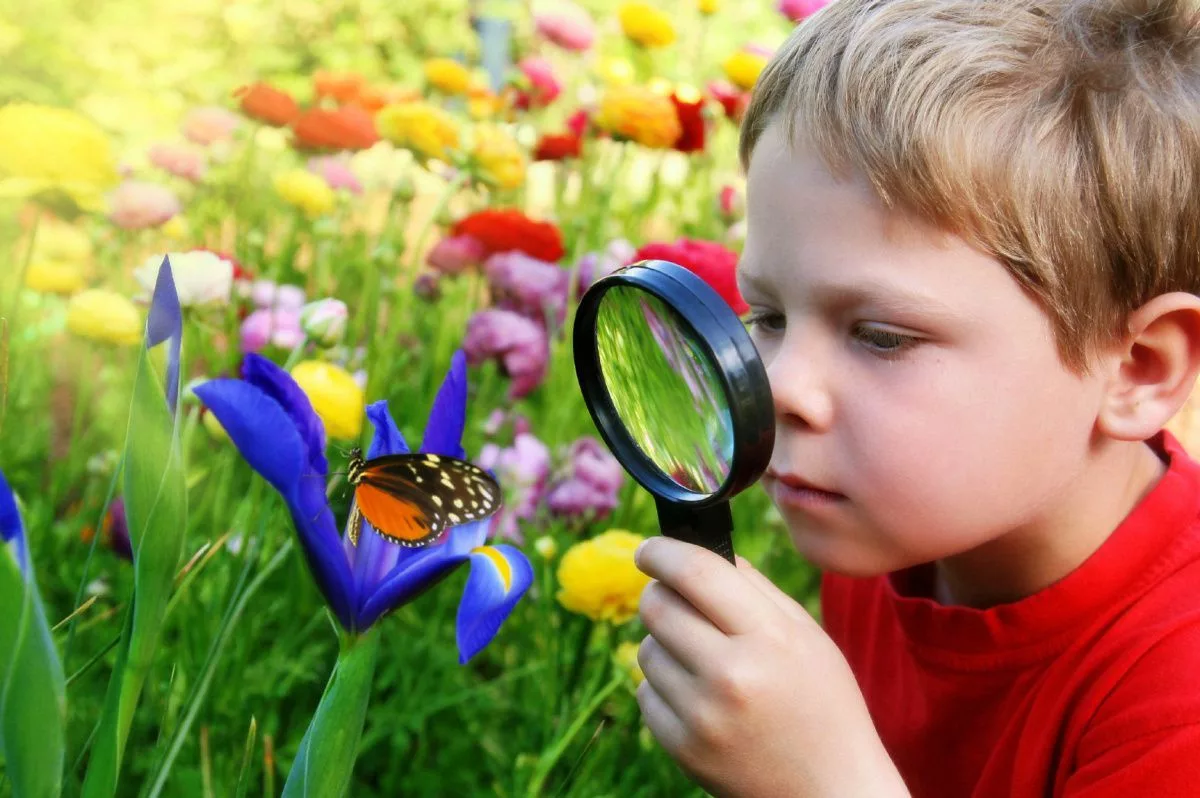 Задачи урока
Познакомиться с основными методами изучения природы.
Развивать умение самостоятельно изучать природу при помощи различных методов.
Прививать любовь к природе.
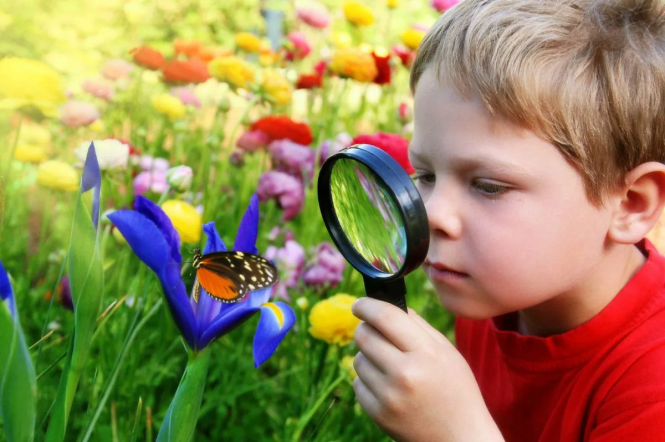 Методы изучения природы
Наблюдение   Эксперимент  Измерение
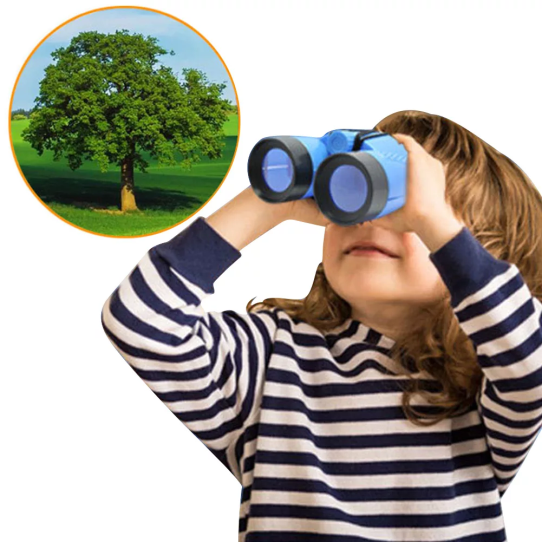 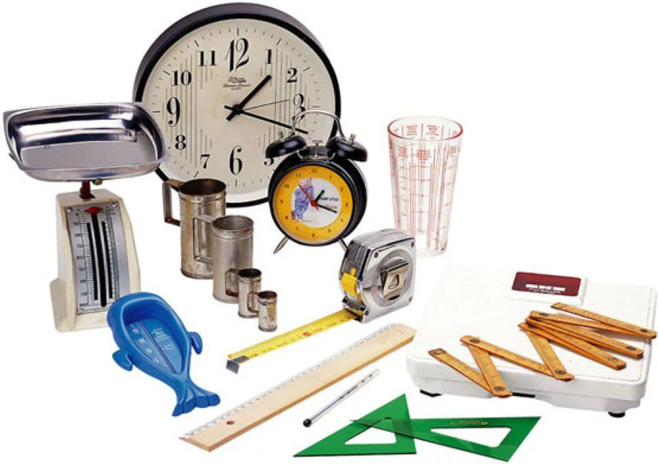 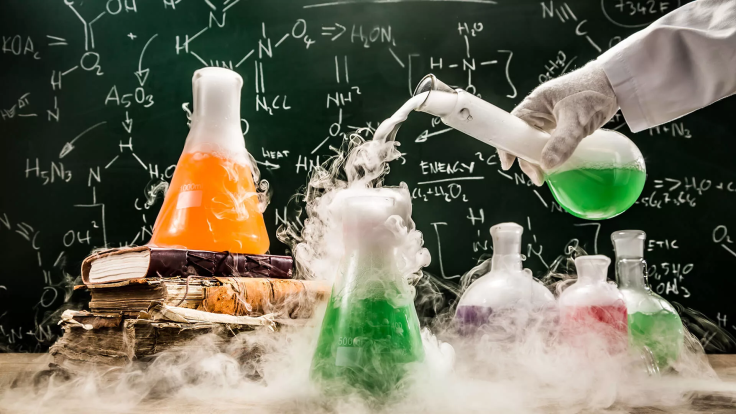 Наблюдение
метод, использующий целенаправленное восприятие исследователем того или иного процесса.
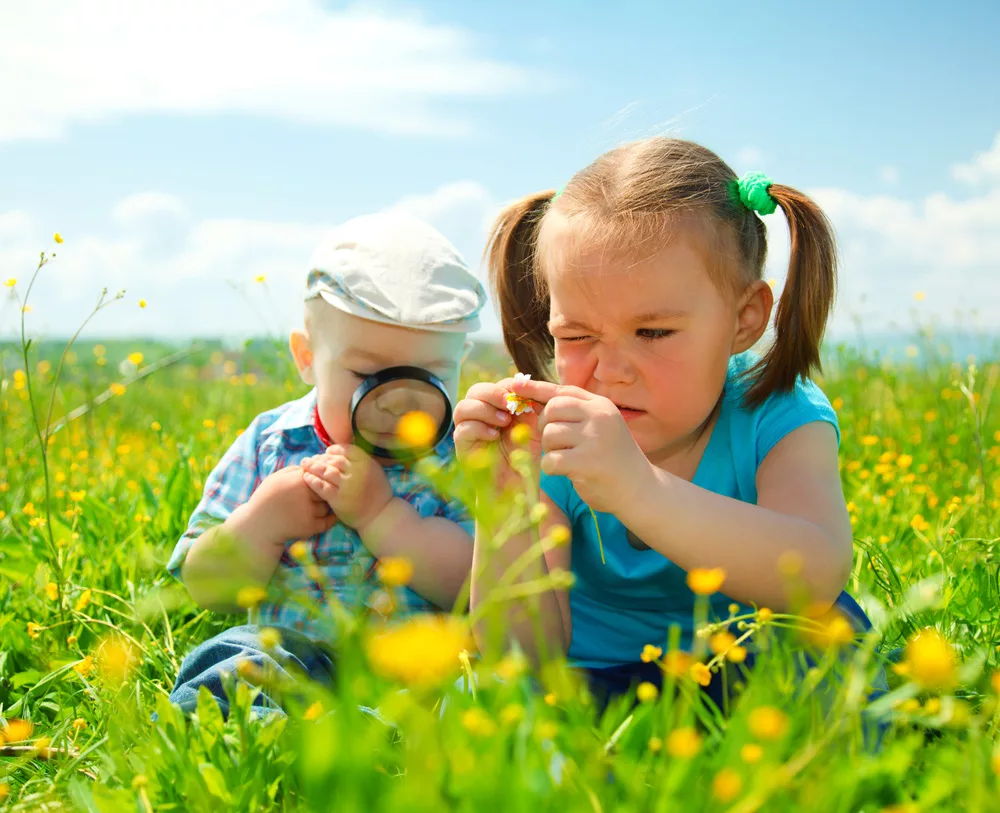 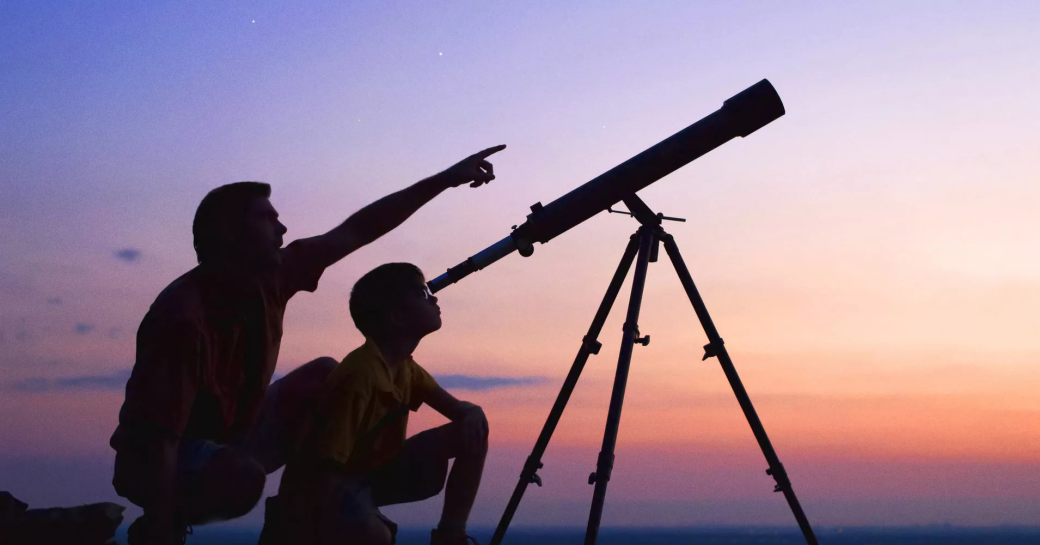 Эксперимент
метод познания, при помощи которого в контролируемых и управляемых условиях исследуются явления действительности
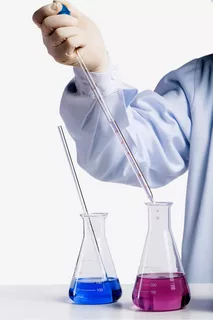 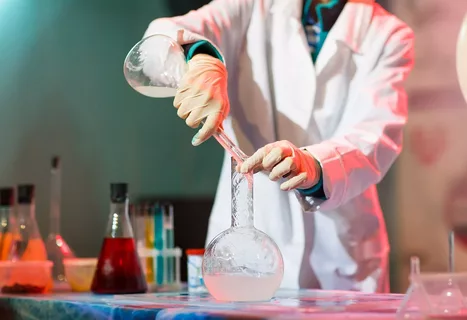 Измерение
это определение количественных значений тех или иных признаков изучаемого объекта или явления с помощью специальных технических устройств.
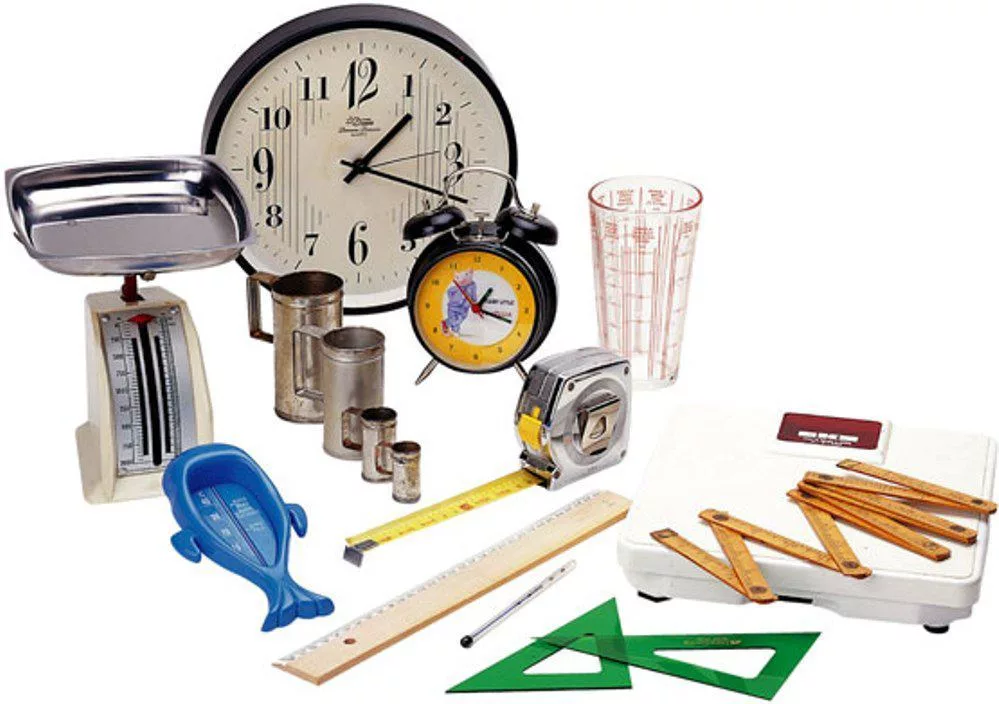 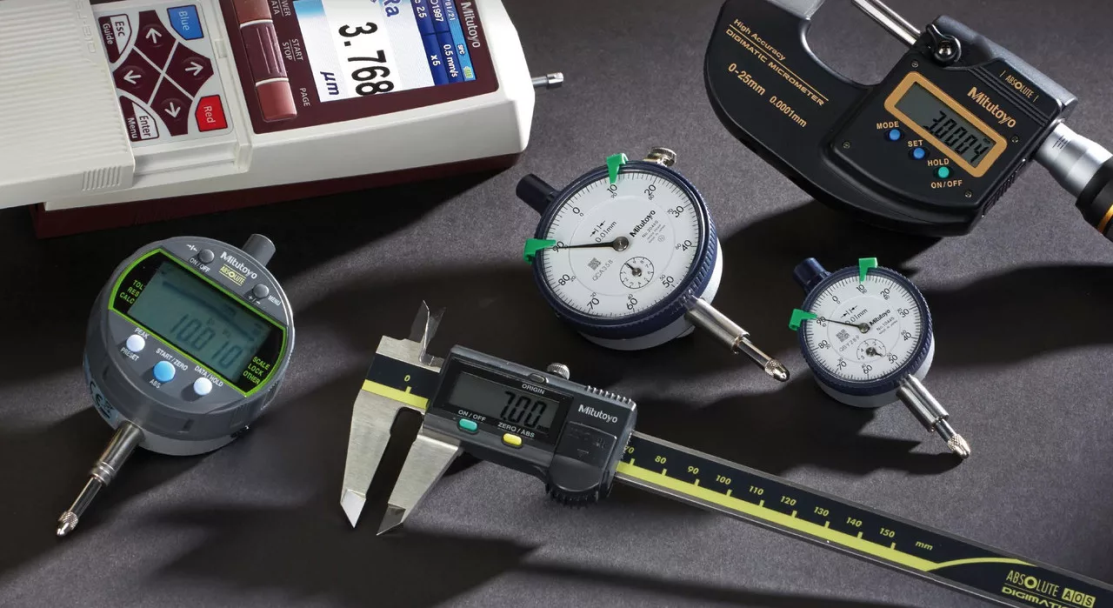 Домашнее задание
-изучить с.17-19 в учебнике;
-подготовить сообщение об одном
из методов изучения природы.